Analýza sústredenia sa človeka pri práci v informačnom priestore webu
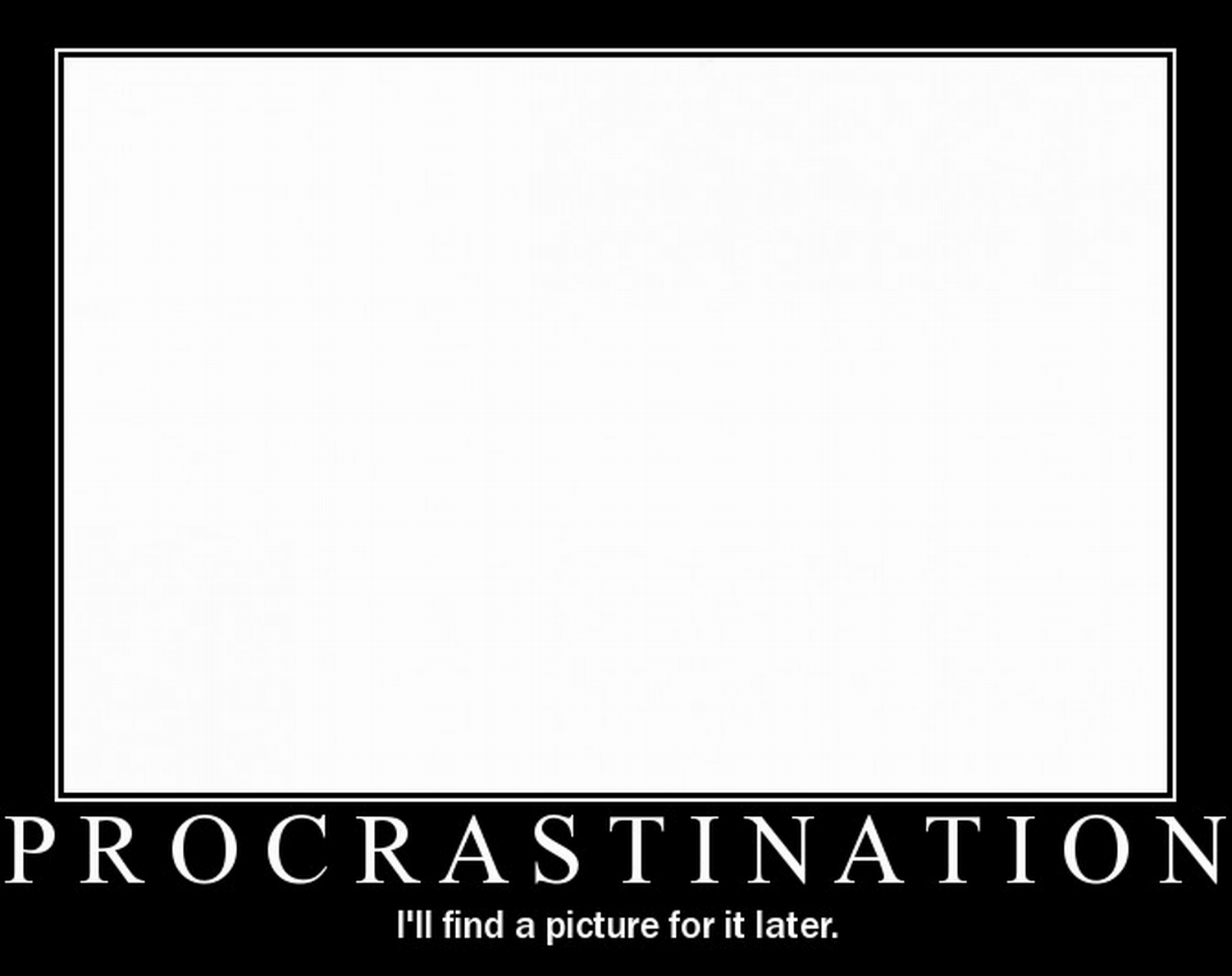 Detekcia zmeny sústredenia
Detekcia zmeny sústredenia
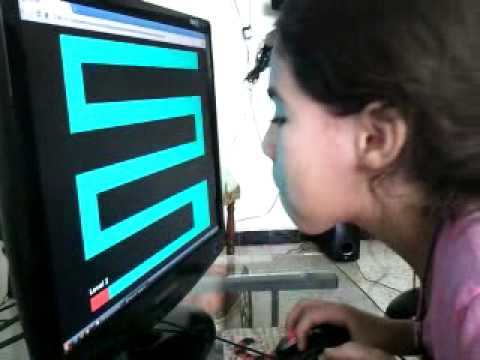 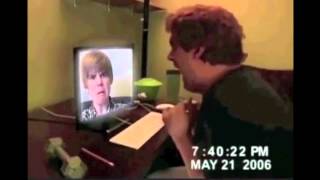 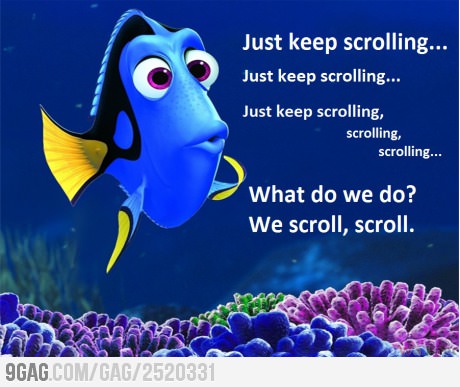 Detekcia zmeny sústredenia
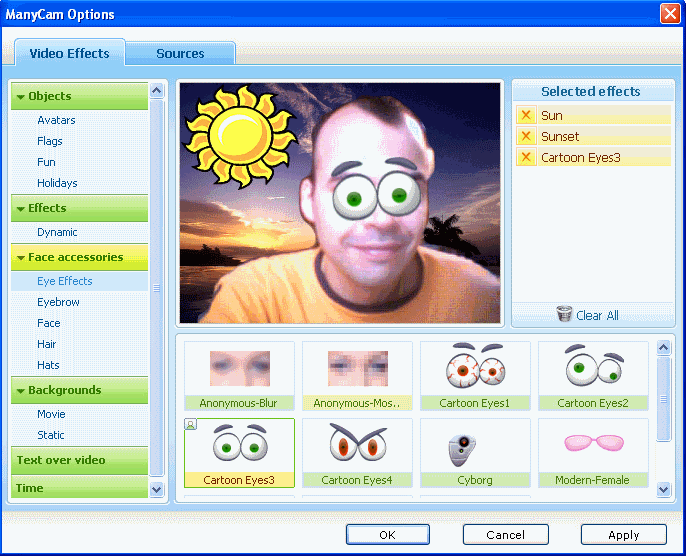 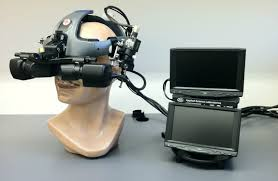 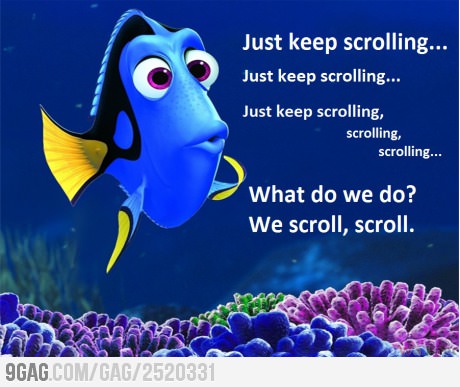 Detekcia zmeny sústredenia
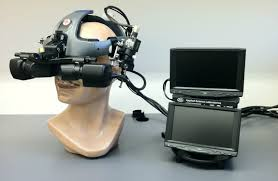 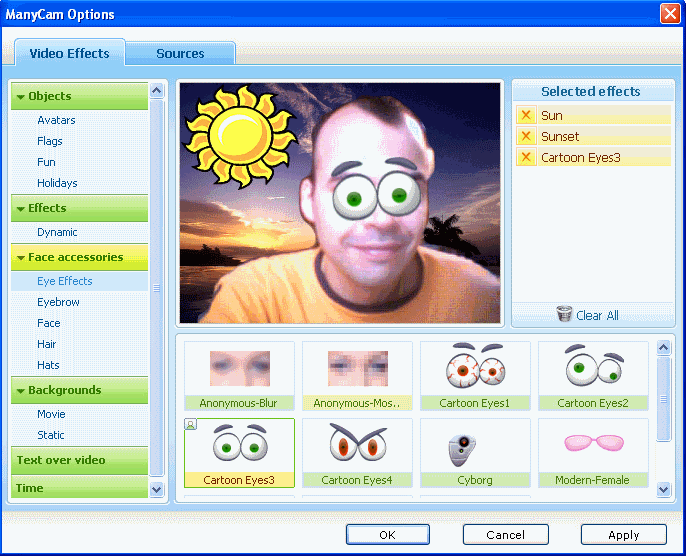 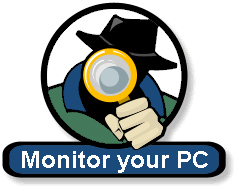 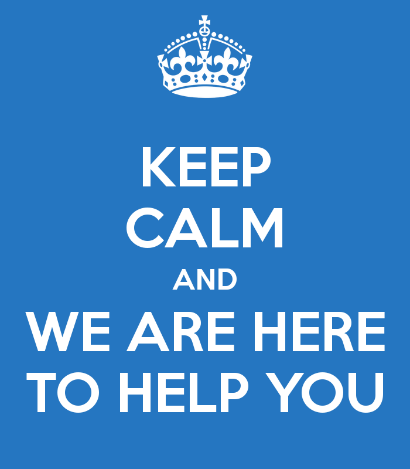 Motivovať vrátiť sa k produktívnej činnosti
Motivovať vrátiť sa k produktívnej činnosti
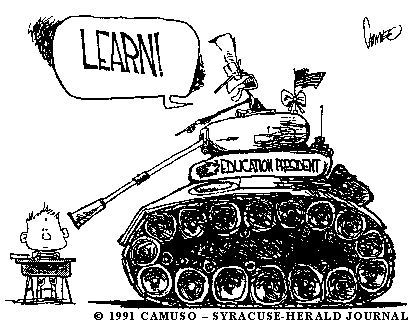 Motivovať vrátiť sa k produktívnej činnosti
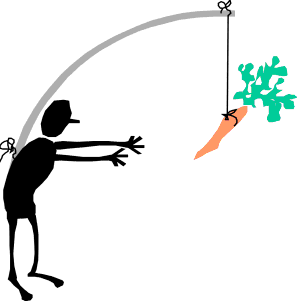 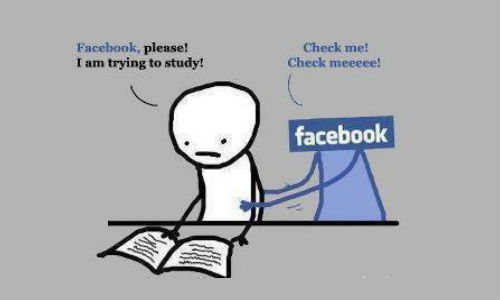 Samozrejme, niekedy je dobré aj vypnúť
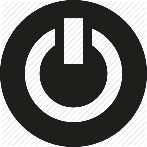